Le cycle de vie d’un papillon
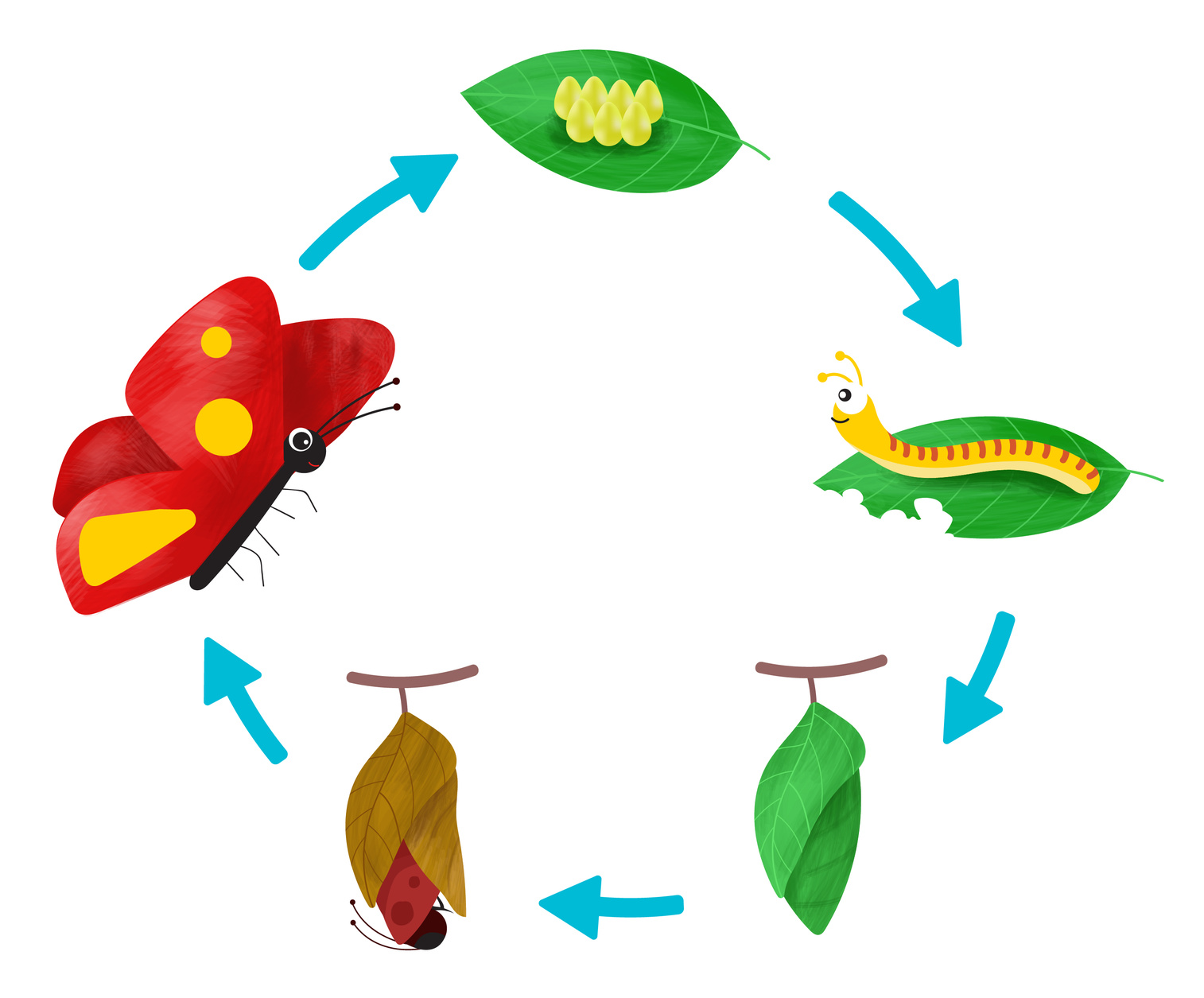 Le cycle de vie d’un papillon
2. La chenille grandit à l’intérieur d’un œuf minuscule.
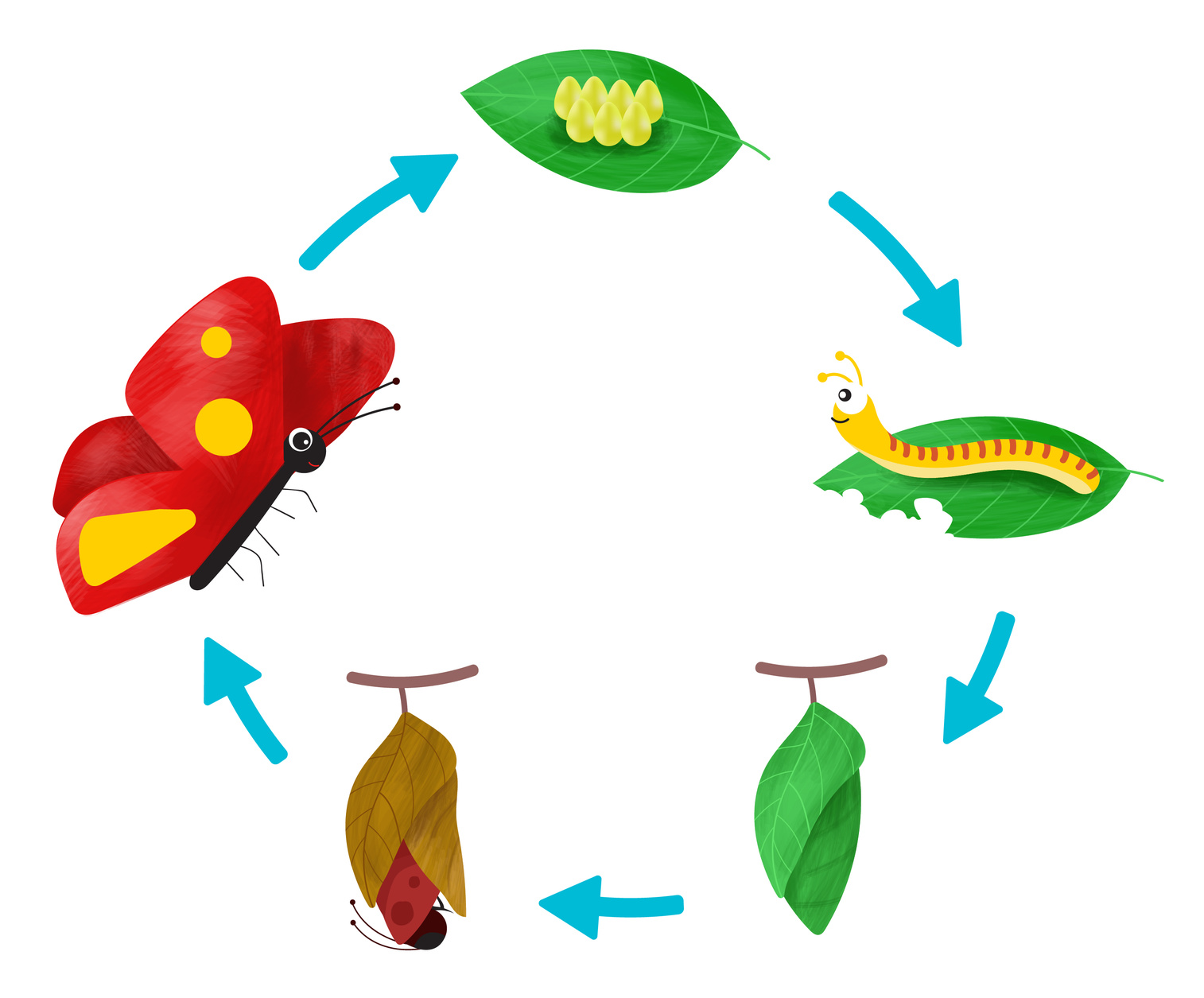 3. Voici la chenille.  Elle mange beaucoup pour grandir.
4. Un jour la chenille ne mange plus.  Elle s’accroche à une branche ou à une tige.  La chenille tisse de la soie autour de son corps pour faire un cocon.  Elle se transforme en chrysalide. Le papillon sort de la chrysalide. Il faut attendre que ses ailes sèchent avant de pouvoir voler.
1. Le papillon pond des œufs sur la feuille.
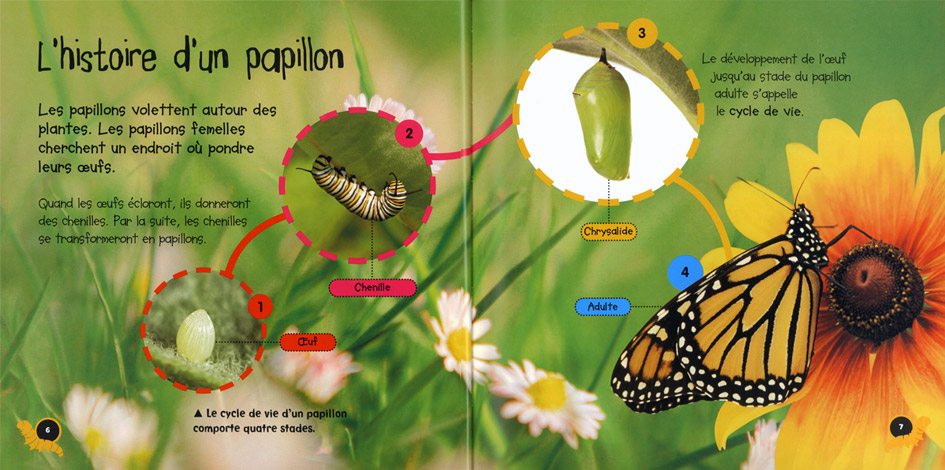 tiré du livre Le papillon et la chenille par Camilla de la Bédoyère
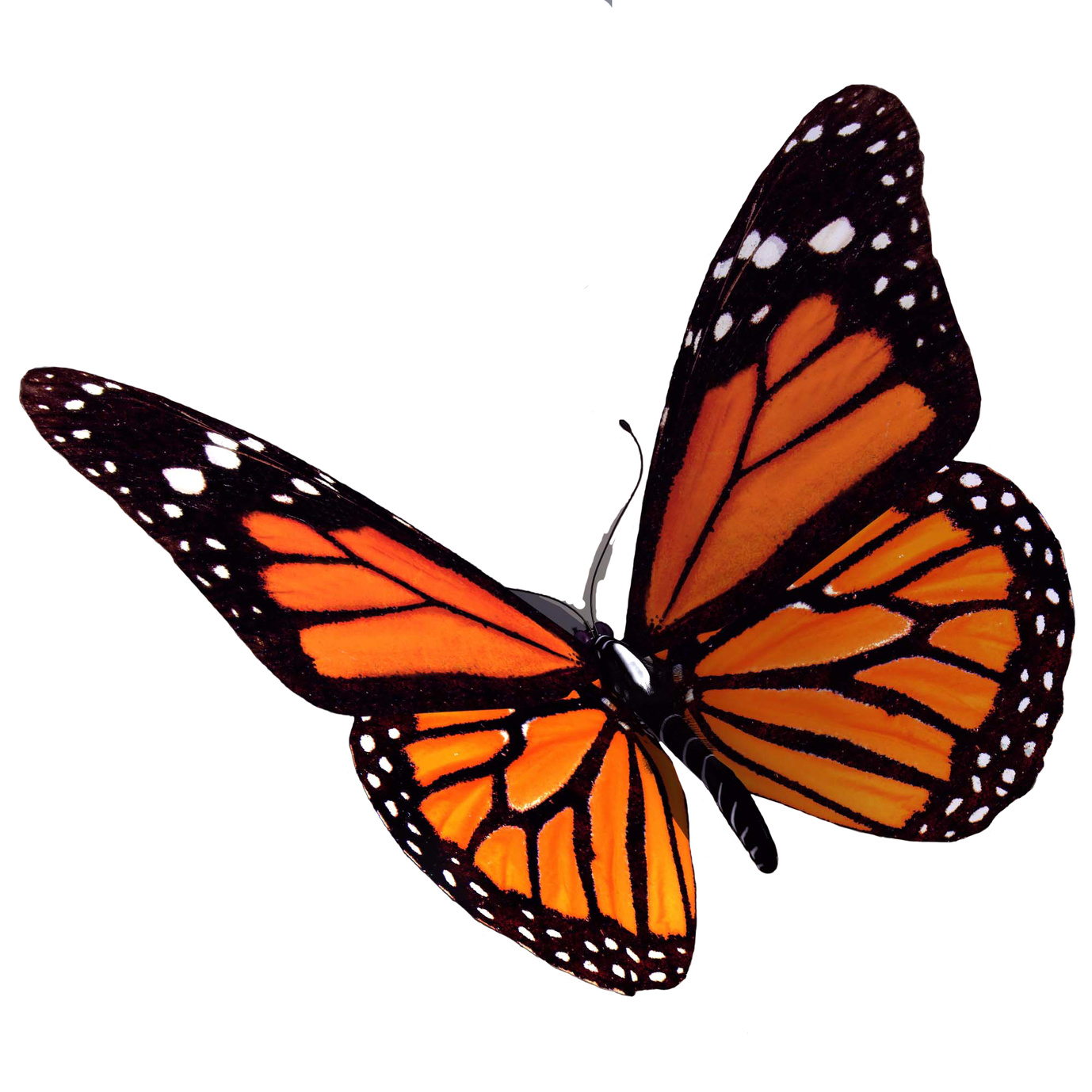 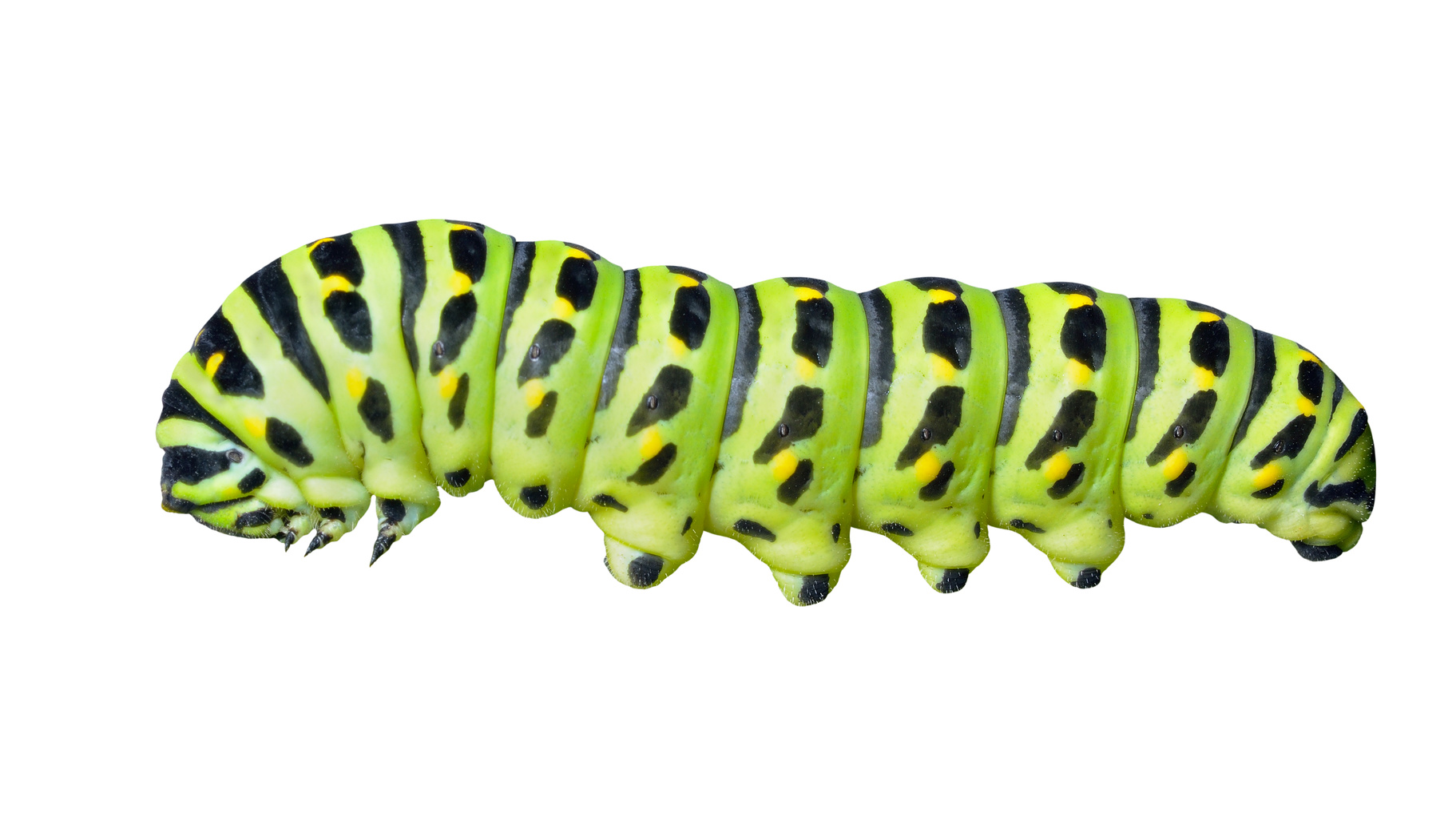 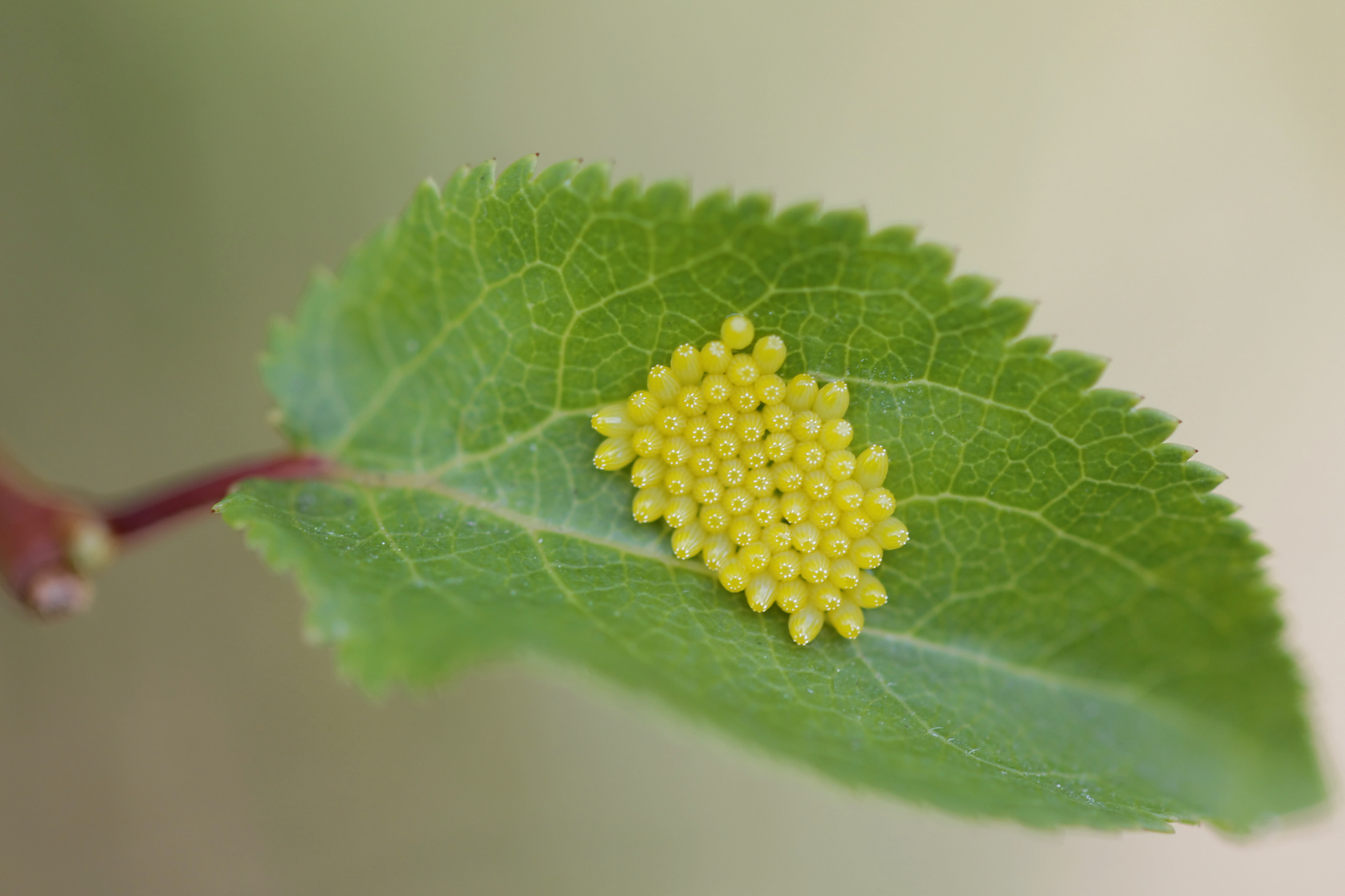 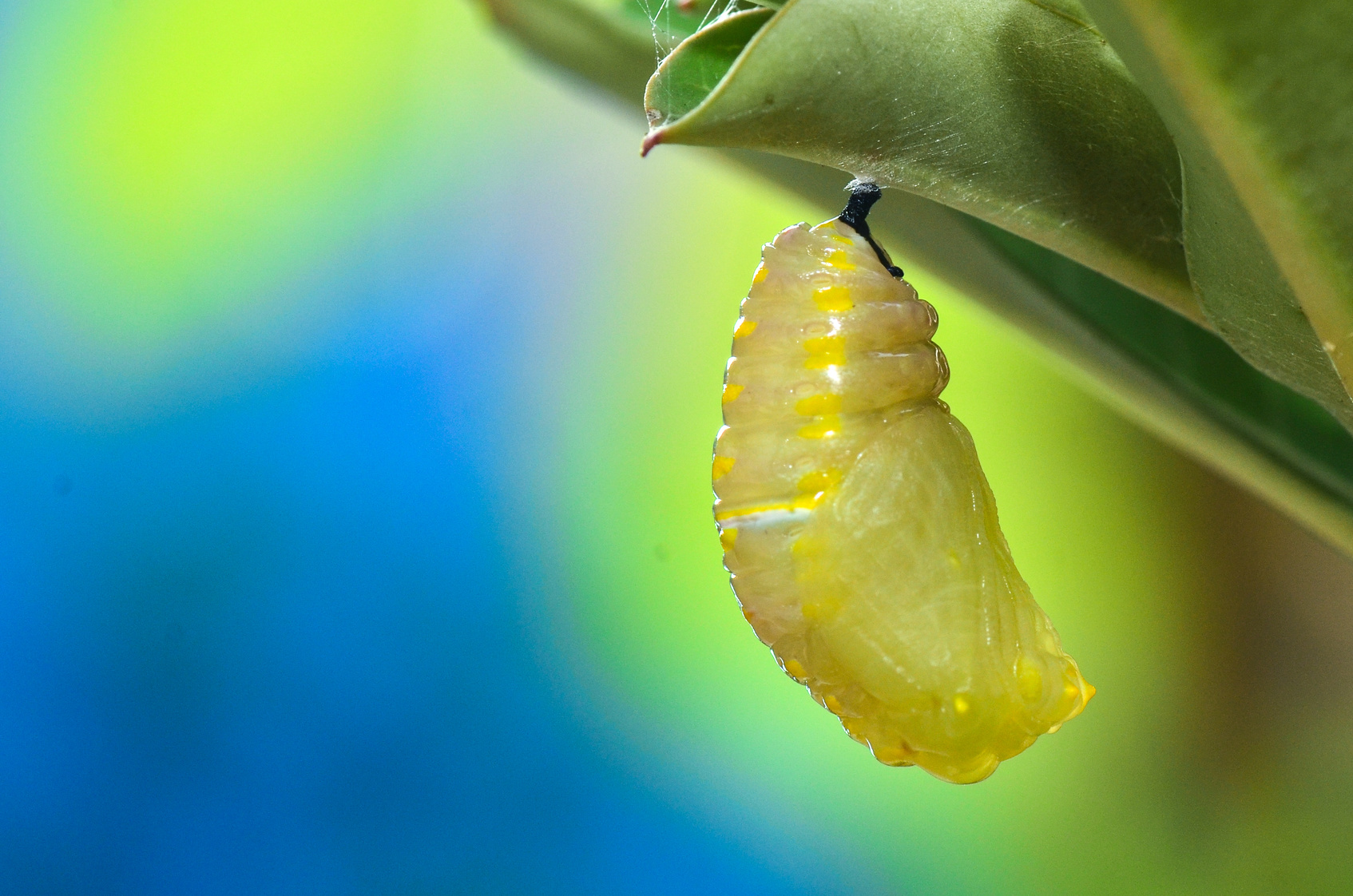 Le papillon sort de la chrysalide. Le papillon attend que ses ailes sèches afin de voler.
La chenille se développe comme une chenille (larve) pendant 2 semaines.
La chenille grandit à l'intérieur de l'œuf pendant 4 jours.
Les chenilles
prennent de 8 à 14 jours pour créer leur
chrysalide.